Cancer ECHO UM
Case presentation
Renal Cell Carcinoma
8th February 2023Jasmin Munchar
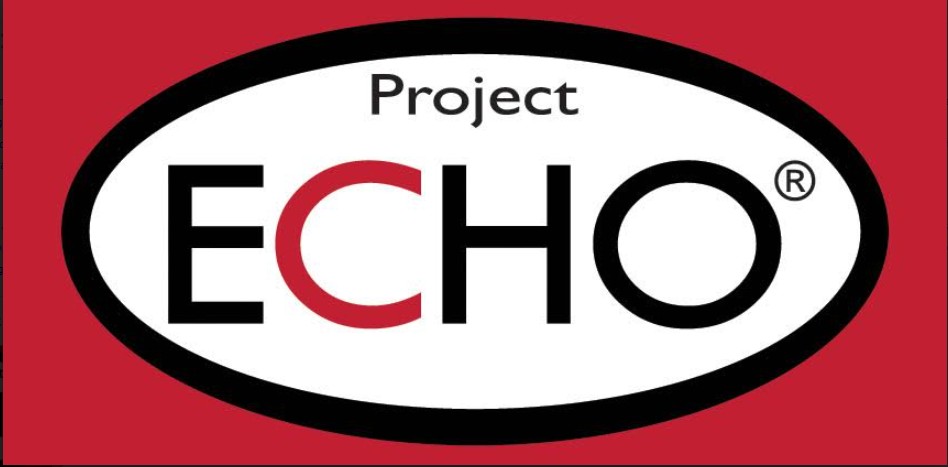 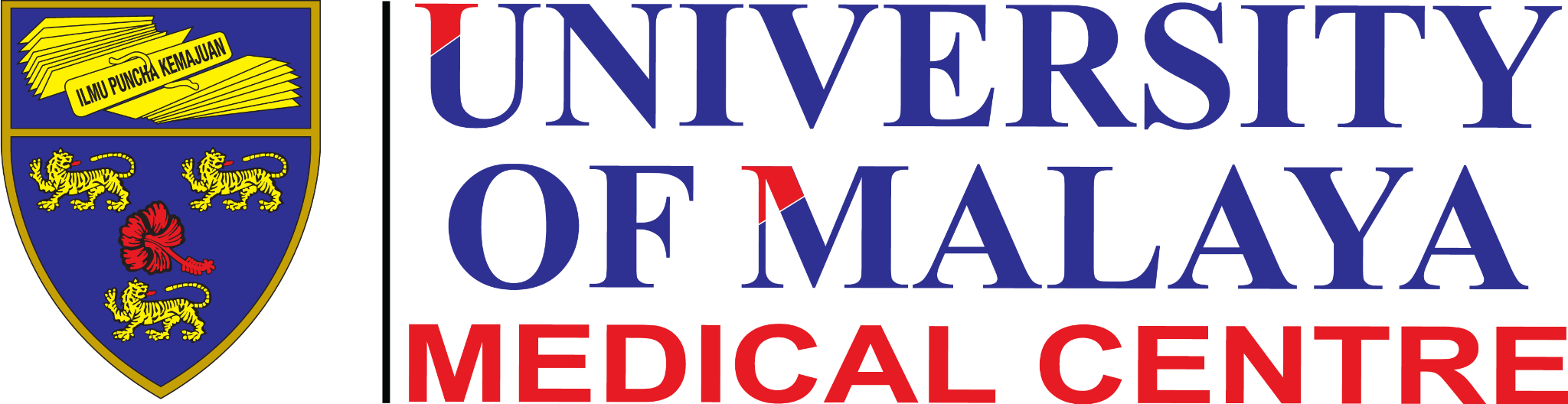 Clinical history
55 / Male
Software engineer
Comorbidities: Diabetes mellitus (diet-controlled)
Family history: Father had a head & neck malignancy (unsure)

Painless hematuria July 2020.

Physical examination: Fit man, ballotable mass right abdomen


CT thorax, abdomen, pelvis Aug 2020
*Discuss images*
*Next step*
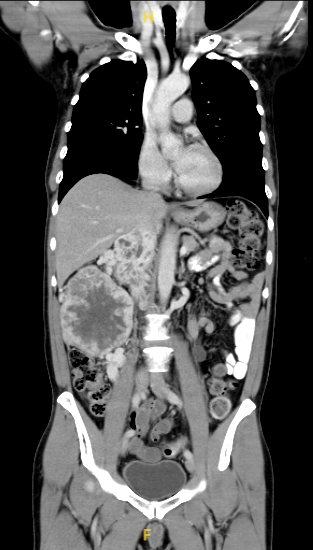 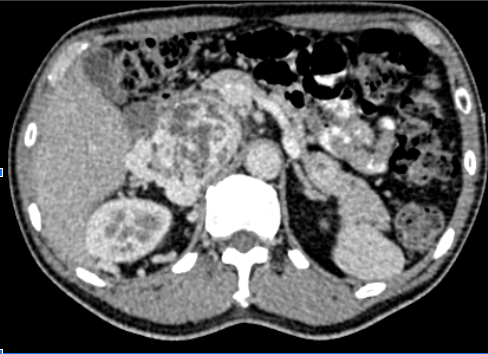 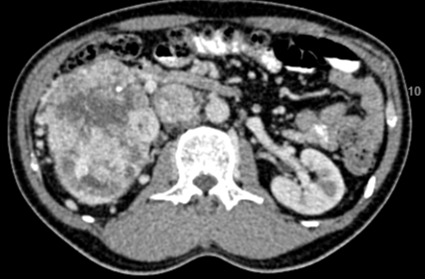 Biopsy
CT guided biopsy 14/08/2020
- Histology: Clear cell renal cell carcinoma


Your next step of management?
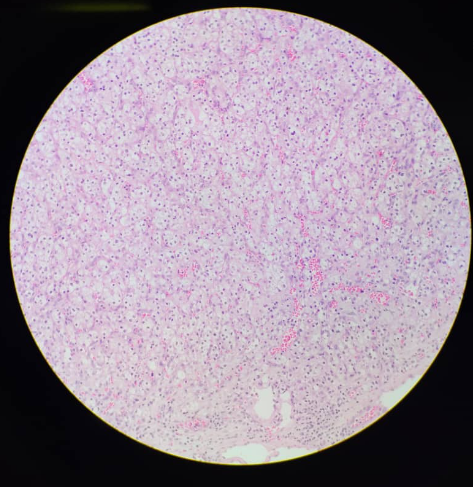 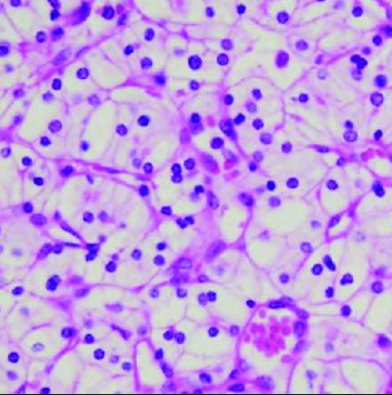 Unresectable localized disease
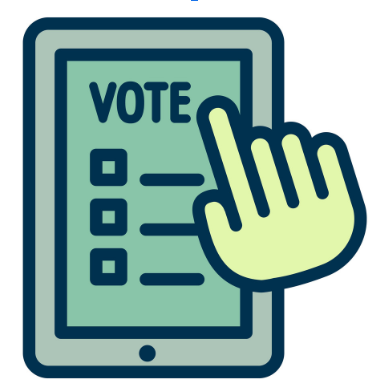 Tumour board meeting Aug 2020: - Locally advanced disease with extensive tumour thrombosis
- Not resectable- For systemic therapy

(IMDC Intermediate risk)
Hb		: 11.3 g/L ✅
Neutrophil	: 4.9%
Platelet	: 389 x 10^9/L
Calcium	: 2.3 mmol/L
ECOG	: 0
<1 year from diagnosis to start of systemic treatment: ✅

In your practice, what systemic therapy would you offer?
[Speaker Notes: Ask experts: What is the role of systemic therapy in locally advanced RCC]
CT angiography
Oligometastatic disease
He was offered systemic treatment but did not start due to financial reasons.

He was monitored while awaiting for a clinical trial.

Follow up, clinically well.
CT 26th October 2020: Stable disease.
CT 25th January 2021: Stable disease.

March 2021
Gross hematuria
CT angiography March 2021:- Stable renal mass- No active arterial bleeding- New pancreatic tail lesion metastasis
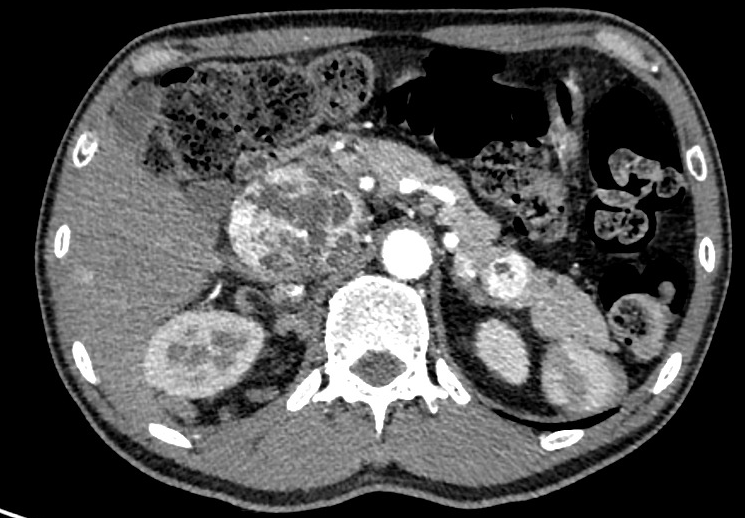 [Speaker Notes: Tell the story:Bleeding, he was considered for embolization thus a CTA was performed. Incidentally found pancreatic mets.]
So far..
55 years oldLocally advanced right RCCOligometastases - pancreasIMDC intermediate risk

May 2021
Started on nivolumab and cabozantinib.- IV nivolumab 240mg -2 weekly- Oral cabozantinib 60mg -alternate days
Note: Recommended cabozantinib dose: 40mg OD
[Speaker Notes: Jasmin: Recommended cabozantinib dose: 40mg OD however at the time, we didnt have access to 40mg thus, we used 60mg alternate daysPolin: Invite expert to comment on alternate dosing]
Tolerability towards treatment
Liver transaminases trend chart
Cabozantinib + nivolumab May 2021 -> Dec 2021

Side effects:G2 hypertensionG1 oral ulcers
G1 liver transaminitis
G1 palmar-plantar erythrodysesthesia
InterventionTreatment break 1 weekAnti hypertensive medication
[Speaker Notes: Invite experts to share their experience with this combo]
Response to treatment
CT March 2021
CT Aug 2021
Clinical response- Smaller renal mass within 2 weeks of treatment- Continued response until impalpable- No hematuria
Radiological responseCT August 2021: - Smaller right renal mass- Smaller pancreatic tail lesion
So far, he had 4 months of nivolumab + cabozantinib
What do we do at this point?
Continue systemic treatment
Cytoreductive nephrectomy
Cytoreductive nephrectomy + metastasectomy
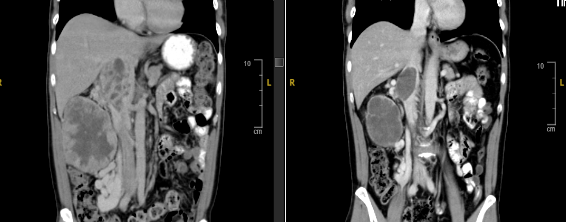 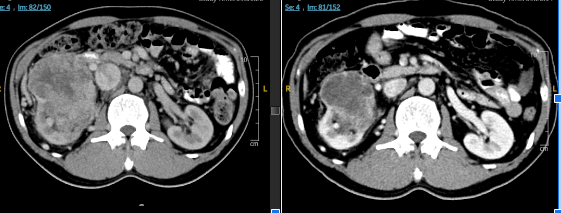 Surgery
Histopathology report
Cabozantinib + nivolumab since May 2021
Tumor board meeting August 2021- Good tumor response- Likely resectable nowHe was planned for surgery, but due to the covid-19 pandemic, there were limited OT slots, his surgery scheduled for November 2021.
Continued nivolumab and cabozantinib until November 2021.
CT pre-operation 2nd November 2021:- Marginally smaller right renal mass- Stable pancreatic lesion- No distant disease
January 2022: Right open nephrectomy, IVC thrombectomy and IVC repair, distal pancreatectomy.
Right renal clear cell RCC
Distal pancreas tumour 1 x 1 cm
ypT3NxM1 (pancreatic metastasis)
[Speaker Notes: Point: Patient selection for metastatectomy: 
- Are there certain patient-related / disease-related criteria ?
- In this case, pancreatic metastasis seem to have  better prognosis compared to other sites, is the site of mets reflective on the tumor biology, perhaps more indolent?
If he had a different metastatic site, would surgery also be offered ?]
55 years oldOligometastatic RCCCabozantinib + nivolumab May - Nov 2021Complete resectionComplete remissionWhat is your next step?

- Surveillance
- Continue cabozantinib + nivolumab
- Adjuvant pembrolizumab
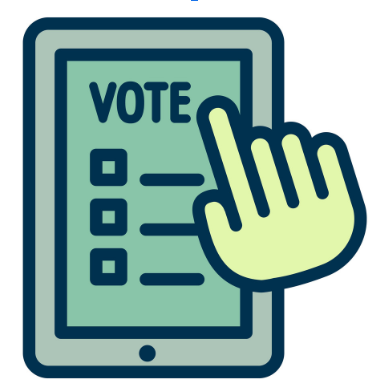 [Speaker Notes: Invite audience for next step]
Surveillance
CT March 2022
He was offered- Surveillance- Continue cabozantinib + nivolumab- Adjuvant pembrolizumab

After discussion, opted for surveillance.

March 2022: New left lung solitary metastasis

What would you do now?
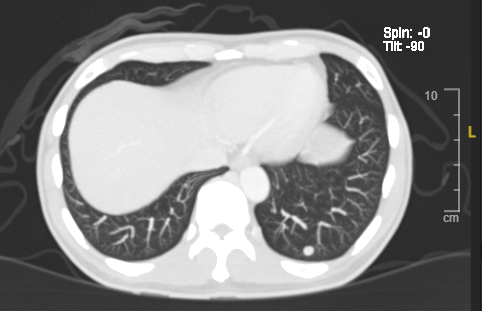 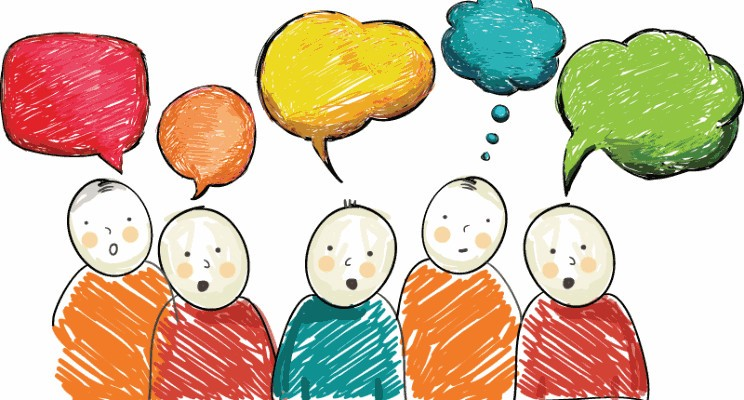 [Speaker Notes: Invite opinion]
SBRT to lung lesion
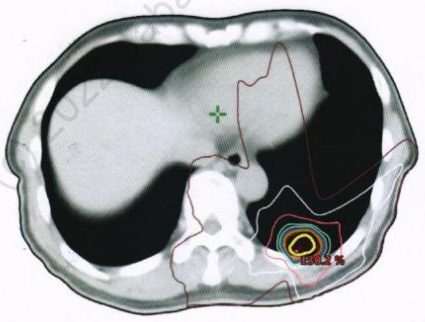 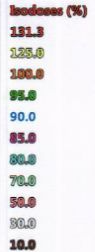 Received SBRT to left lung lesion in June 2022 (60Gy/4#)
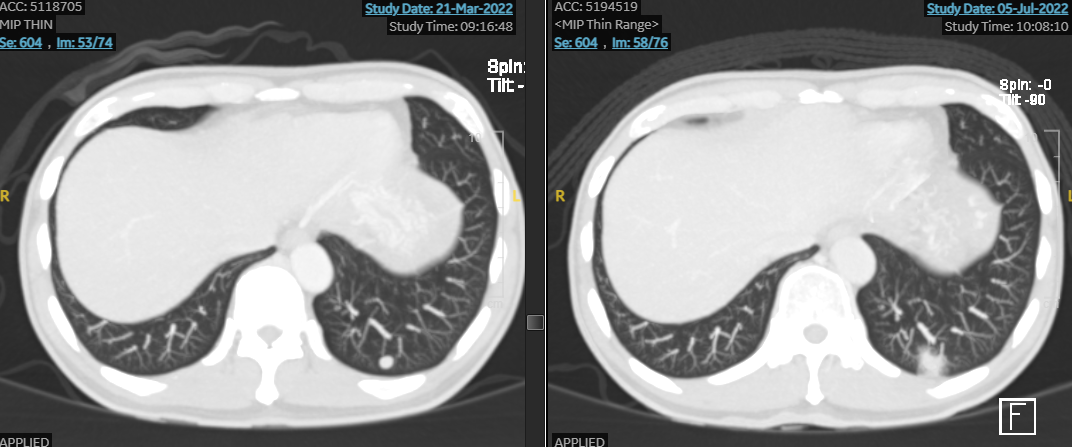 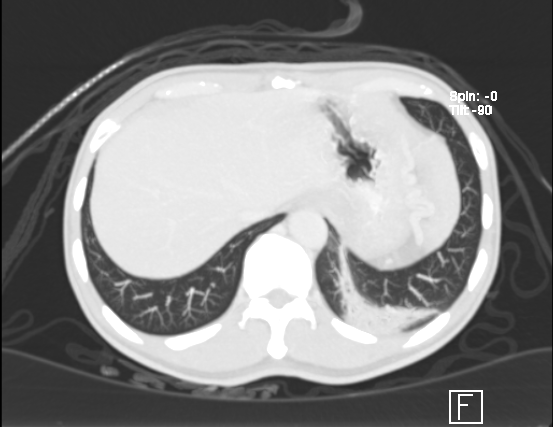 CT 4 months post SBRT
CT pre SBRT
CT post SBRT
[Speaker Notes: No need describe CT - invite audience to describe CT]
Adjuvant pembrolizumab
After discussion, he was started on adjuvant pembrolizumab in July 2022.

Remains well, in complete remission.
CT January 2023: Complete response

What is your opinion?
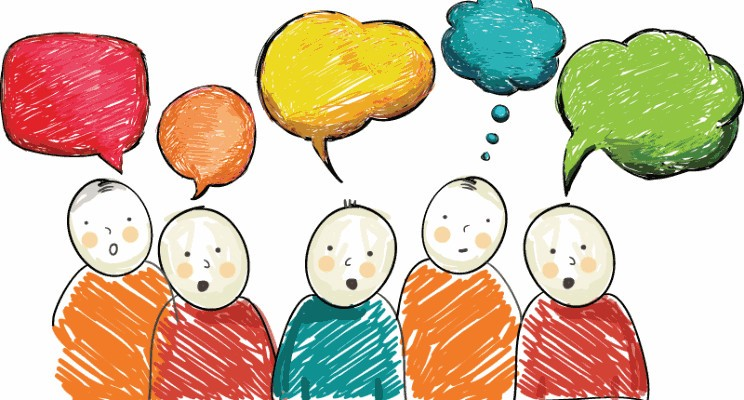 [Speaker Notes: Point: 
Ask content expert, would they have offered the same thing... 
as patient did not quite fit into KN 564 criteria

**we discussed with pt surveillance vs pemrbo
**lack of evidence in this setting
**In the end we decided to proceed with pembro
he has had a few cycles so far and he is tolerating]
Timeline summary August 2020 - January 2023
55 yo
IMDC intermediate risk
March 21
May 21
Jan 22
March 22
July 22
Jan 23
August 20
June 22
Initial diagnosisLocally advancedAugust 2020
Lung metastasis
Cabozantinib + nivolumab
Pembrolizumab
Pancreatic metastasis
Surgery
Complete remission
SBRT lung
OS: 2.5 years from initial diagnosis
[Speaker Notes: GLide through presentation]
Interesting discussion points
Systemic treatment in locally advanced RCC
Alternative cabozantinib dosing
Therapy-related side effects
Role of surgery to primary and metastasectomy
Adjuvant therapy post metastasectomy
Local therapy to solitary metastasis
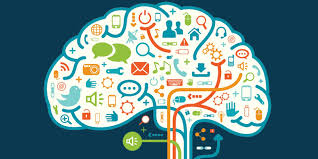